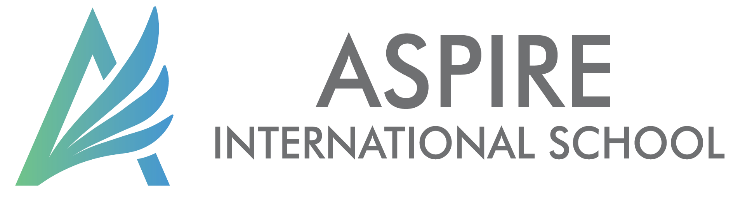 Lektion 40 : Der Akkusativ
h Was ziehst du an ?
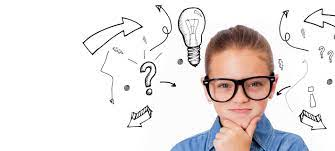 Was ziehst du an ?
Ich ziehe heute einen Pullover an .
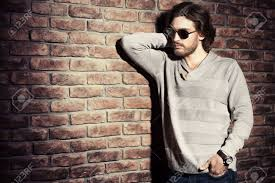 der
Was ziehst du an ?
Ich ziehe ein T-shirt an .
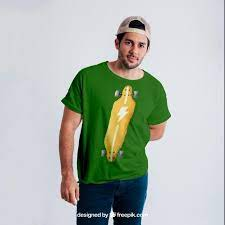 das
Was ziehst du an ?
Ich ziehe eine Bluse an .
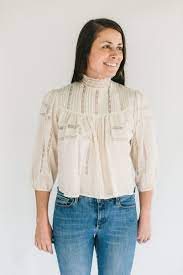 Die
Was ziehst du an ?
Ich ziehe  Stiefel an .
Die pl
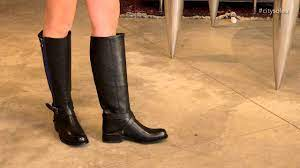 Der Akussativ
Verben mit Akkusativ
Haben- tragen – anziehen – ausziehen – kaufen
Übung
Wähle die richtige Antwort aus !

1- Salma trägt ( ein / eine / einen ) Jacke.
2- Ich ziehe ( ein / eine / einen ) Mantel an.
3- Ziehst du ( ein / einen / xxxxx ) Stiefel an ?.
4- Es ist heiß. Ich trage ( ein / eine / einen ) T-Shirt .
5- Die Kinder ziehen ( einen / ein / xxxxx) Schuhe ,
 ( einen / ein / eine ) Hose und ( ein /eine / einen ) Pullover an .
1- eine  2- einen  3- xxxx  4- ein  5- xxx- eine - einen
Linke
https://wordwall.net/resource/1591179/niemieckim/tr%C3%A4gst-du-gern 

https://learningapps.org/view9176262